Развитие связной речи у детей с ЗПР старшего дошкольного возраста
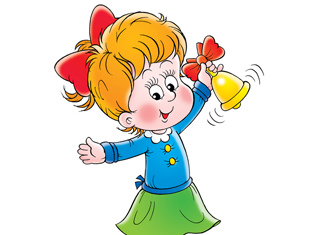 Учитель-логопед: 
Серебрякова Анастасия Алексеевна
«Учите ребенка каким-нибудь неизвестным ему словам – он будет долго и напрасно мучиться, но свяжите двадцать таких слов с картинками, и он их усвоит на лету».
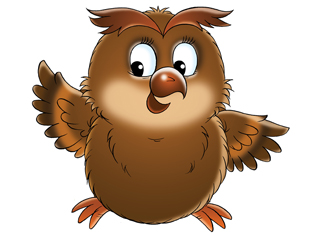 К. Д. Ушинский
Тема: «Методы и приемы при заучивании стихотворных текстов»
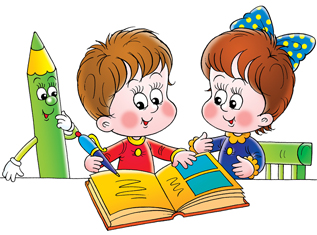 Рисование (кодирование)
Кодировка стихотворения с помощью символов /МНЕМОТЕХНИКА
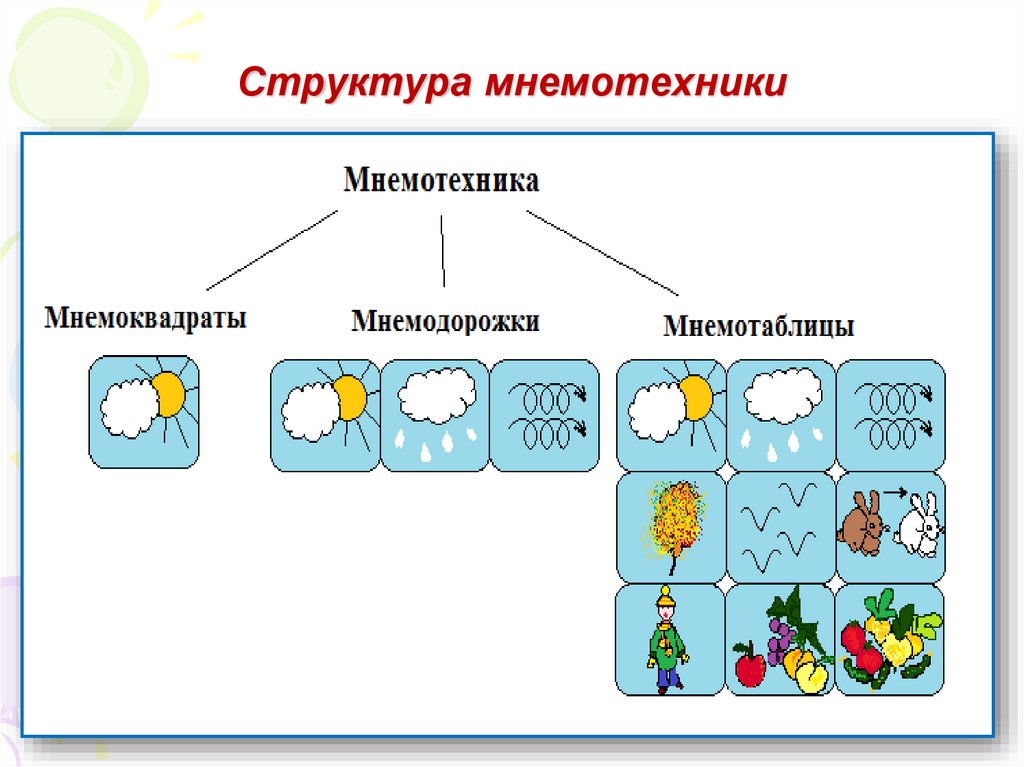 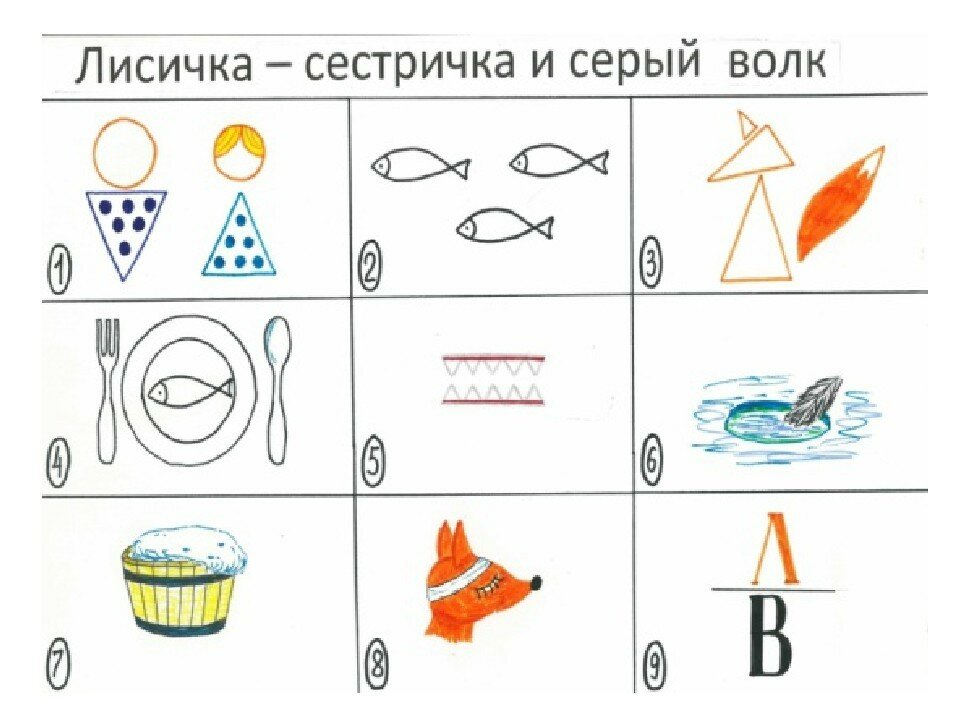 Изображение в действии
Подбор движений к речевой инструкции
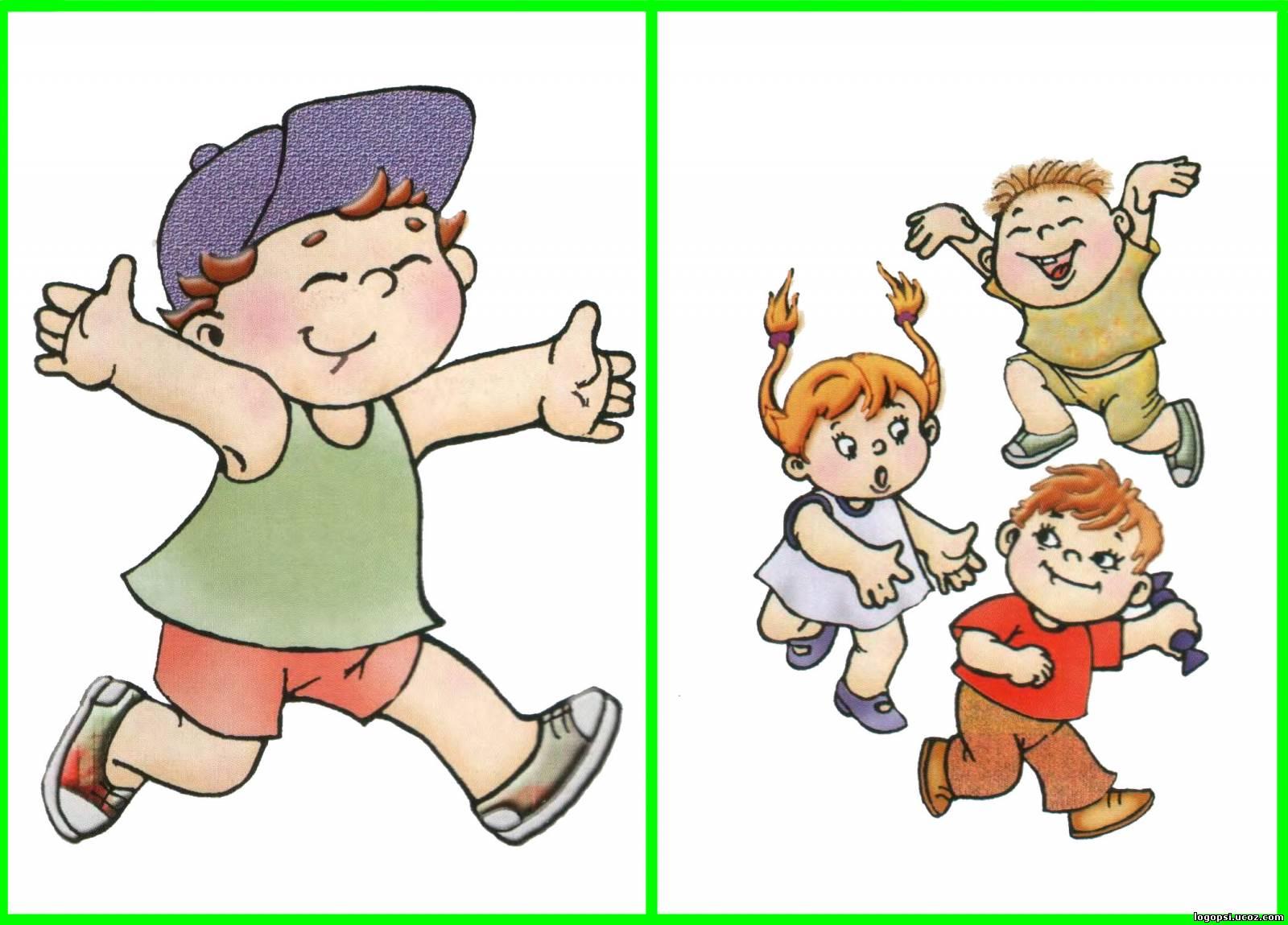 Показ стихотворения
Использование пальчикового и настольного театра, театра игрушек и фланелеграфа
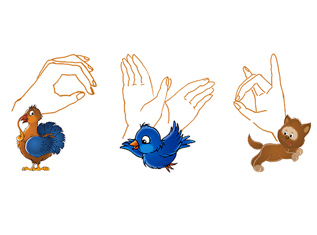 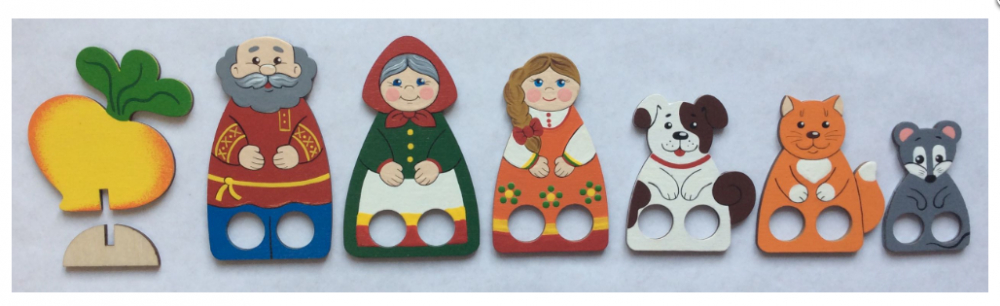 Обыгрывание стихотворения
Драматизация стихотворений с привлечением игрушек и различных игровых атрибутов
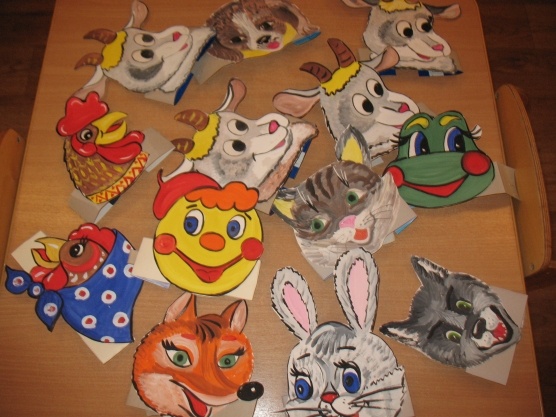 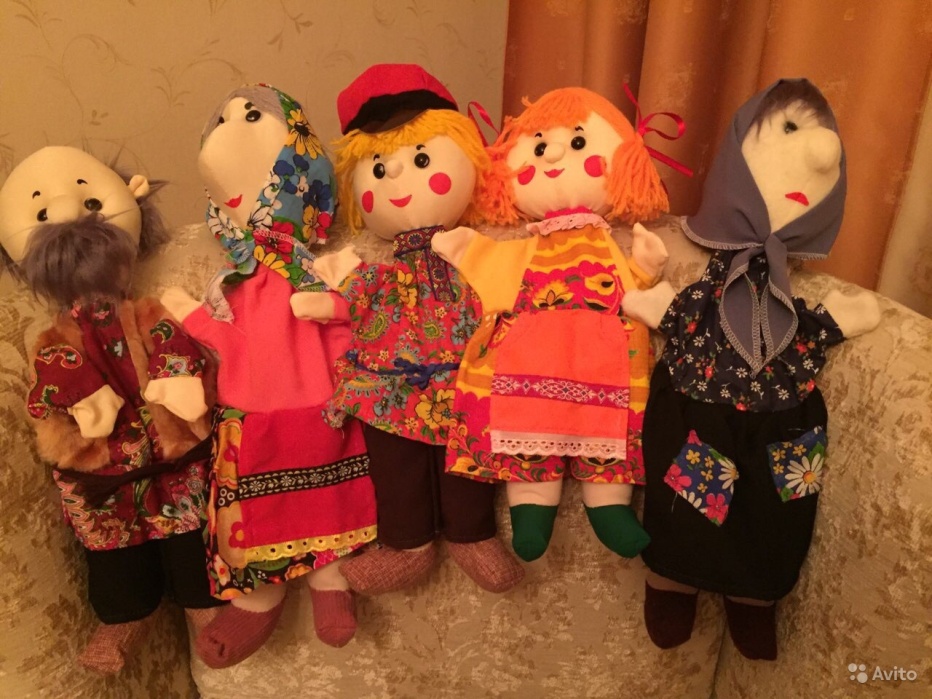 Использование серии картинок
Использование серии ярких рисунков для заучивания стихотворений
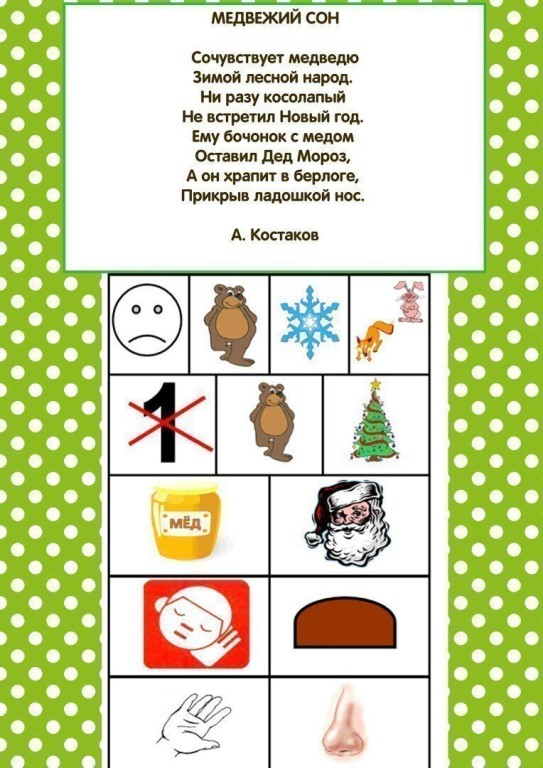 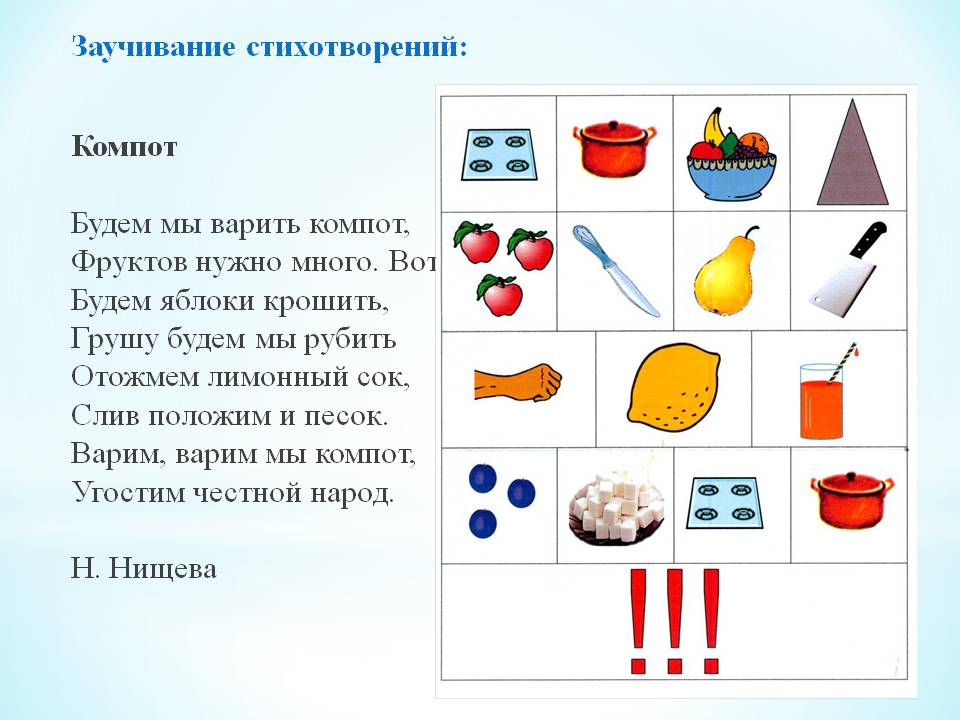 Использование одного рисунка
Большой яркий рисунок и вопросы к нему(ответы словами из заучиваемого текста)
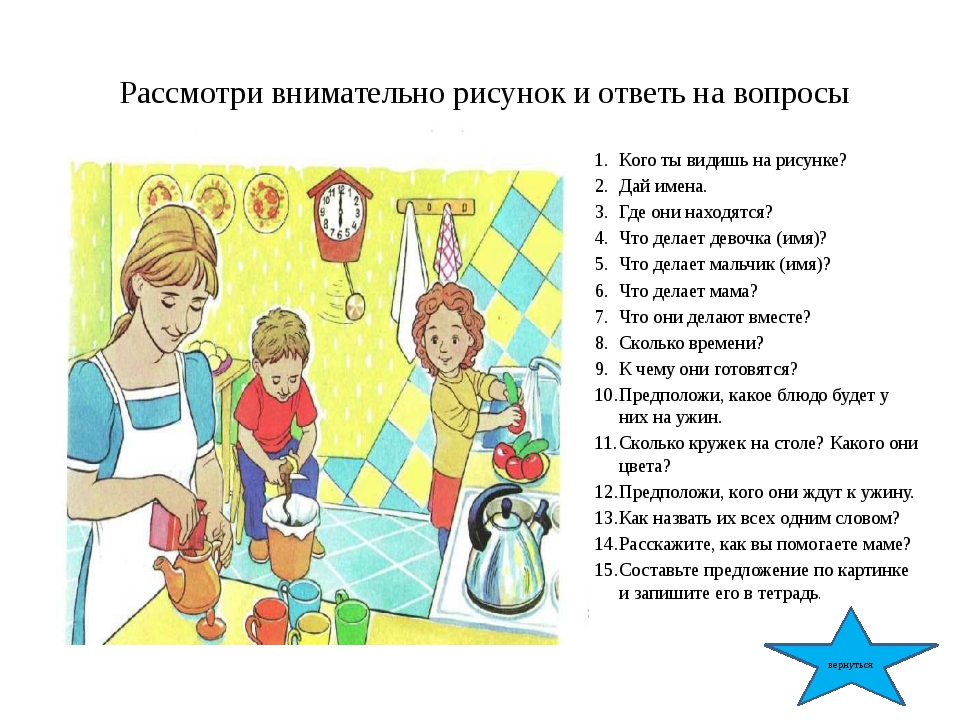 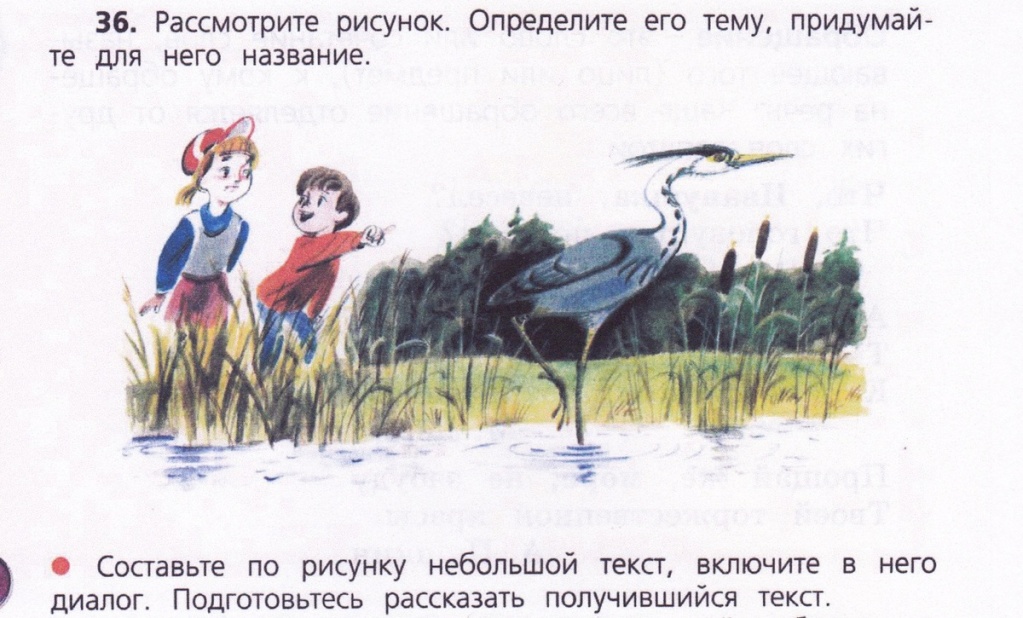 Счет
Чёткий ритм, многократное повторение.
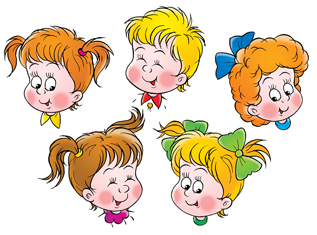 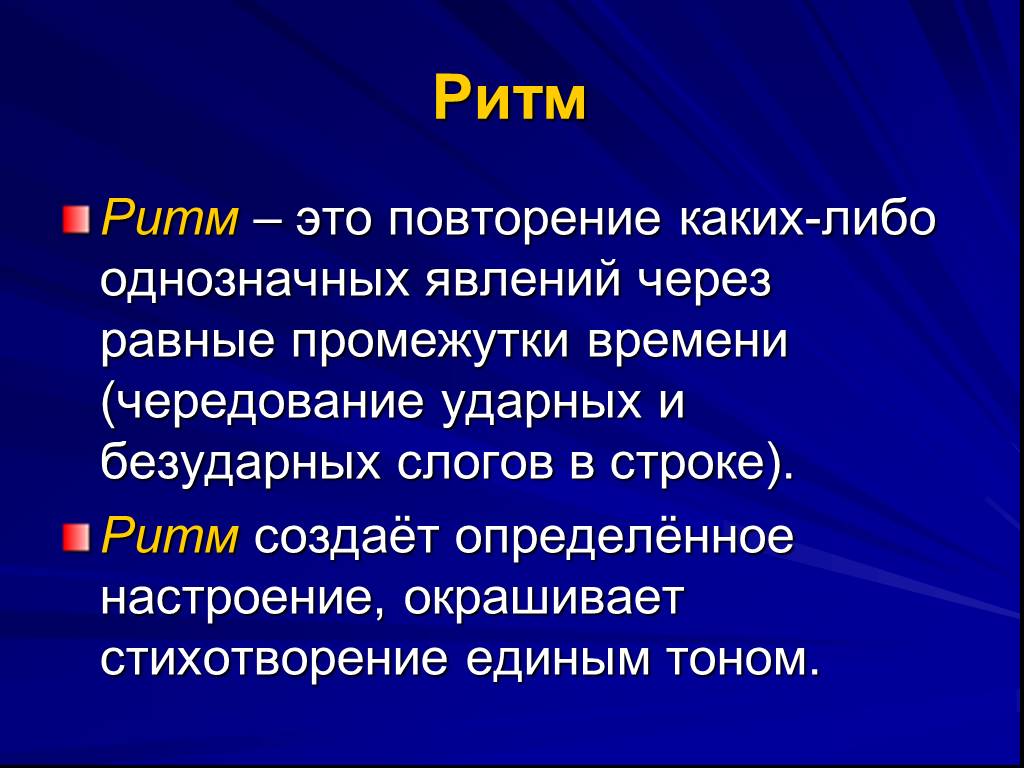 Спасибо за внимание!
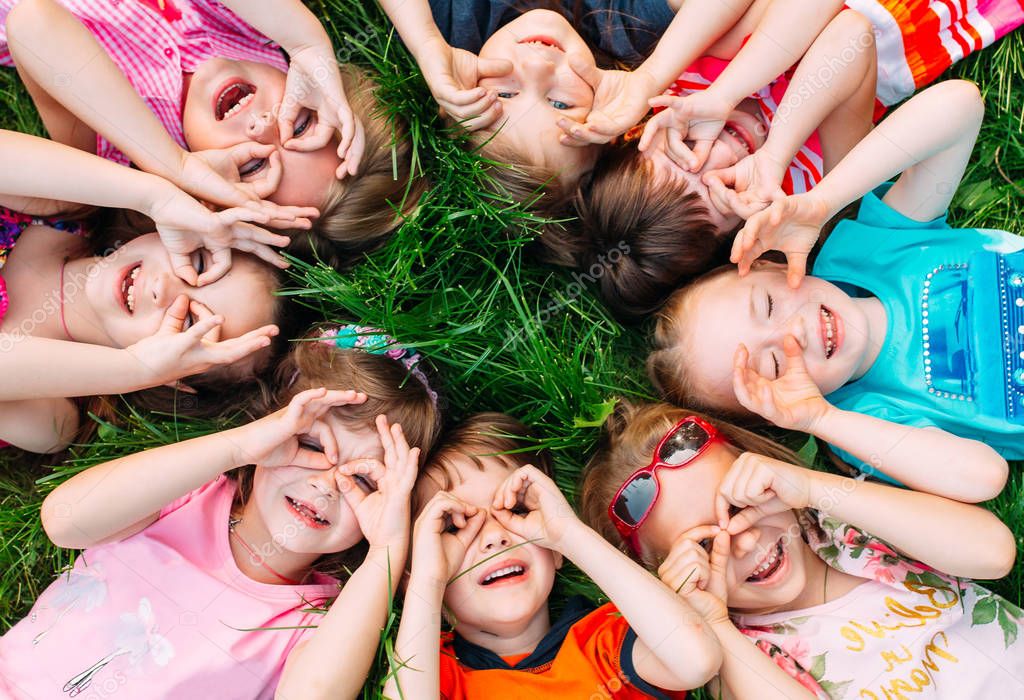